SANTA ROSA
Program GOALS
In 2017, our Cancer Committee established two program goals for improving patient care.
Clinical Goal: As a Kaiser Permanente pilot site, Santa Rosa Medical Center was charged with developing, testing, and implementing a new Patient Reporting Outcomes tool for Head/Neck cancer patients. The goal of the pilot is to design a suitable workflow that the Head/Neck care team can successfully implement to improve patient care and service, and potentially generate research opportunities. This will also allow physicians to better meet their patients’ needs, to identify ongoing issues that might otherwise be missed, and to ensure that patients know their doctors care about their overall quality of life. 
End of Year ResultsOur Head/Neck cancer patients now receive a baseline survey from the care team, and follow-up surveys are conducted throughout each patient’s care experience.
Programmatic Goal: 1) Increase our Breast Cancer Support Group classes from once a month, to twice a month. 2) Increase cancer patient education materials from one to three guidebooks.
End of Year Results
Breast Cancer Support Group classes are now held on the 2nd and 4th Monday every month. In addition, new outreach reminders are sent twice monthly through secure messaging, and new educational components have been integrated into the classes to include nutrition, mindful meditation, and alternative medicine. 
Three published guidebooks have been completed, with input from our Cancer Patient Advisory Council.
This year, in addition to our regular cancer prevention program, Kaiser Permanente Santa Rosa sought to address the prevalence of melanoma in our service area membership, and Sonoma County as a whole.

Skin cancer prevention was the primary focus of our outreach efforts. We created an interactive skin-cancer prevention kit and display that highlights the importance of using sunscreen, as well as having overall skin cancer knowledge. We also taught children about skin cancer prevention, by having them make bracelets out of beads that change color based on the UV level outdoors.  

Throughout the year, our Santa Rosa Medical Center clinicians and staff provided preventive skin cancer education to more than 1,428 adults and children at diverse community events, including: Little League Opening Day, the Guerneville Pride Parade, our Women’s Night Out series, and North Bay Discovery Day. In addition, our physicians completed 67 skin cancer screenings and made 17 follow-up appointments for further screening at this year’s Kaiser Permanente Family Wellness Festival.
During the first quarter of 2017, our medical center formed a Cancer Patient Advisory Council (CPAC), to capture the voice of the patient.
 
The CPAC was formed in conjunction with our clinical team. Its mission is to provide excellent care that combines evidence-based medicine with the art of healing, to serve patients with utmost commitment, respect, and compassion, and nurture their hope, trust, and dignity.

The council, which meets on campus once a month, is comprised of a diverse group Kaiser Permanente cancer patients who are either undergoing or have completed treatment.  In 2017, the CPAC focused on survivorship, and patient access to post-treatment resources.  This included publishing a resource guide to help cancer patients maintain and renew all aspects of their health—nutrition, exercise, work/life balance, psychosocial, and sexual health.
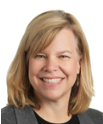 Patricia May, MD
Dr. Patricia May has a passion for improving cancer care. While attending Chicago Medical School, the UC Irvine undergrad remembers feeling sad and helpless, watching her grandfather battle metastatic cancer. 

Subsequently choosing to become a surgeon, Dr. May completed her surgery residency training and Surgical Oncology Fellowship at Harbor-UCLA Medical Center. And today, this board-certified surgeon shares her passion for patient-centered, comprehensive cancer care with our dedicated, multidisciplinary team at Santa Rosa Medical Center. Her medical focus is on gastrointestinal cancers, skin cancers, and general surgery—but she is also board certified in Palliative Care.  

Dr. May has chaired our Cancer Committee for 2 years, leading Kaiser Permanente Santa Rosa’s efforts to receive Commission on Cancer accreditation. Since moving here 5 years ago, she has served with the Sonoma County Medical Association (SCMA), is now SCMA president-elect, and is also a delegate to the California Medical Association House of Delegates.

Dr. May believes in working with the full community of Sonoma County physicians to improve the medical care landscape for all patients, not just Kaiser Permanente members.
Santa Rosa Medical Center’s Cancer Committee is chaired by Patricia May, MD, with Radiation Oncologist Irwin Lee, MD, serving as cancer liaison physician, and Assistant Medical Group Administrator Courtney Galbraith as program administrator.
Northern California Cancer Registry Quality Coordinator Michael Oehrli, a certified tumor registrar, provides ongoing consultation.
Teresa Miller serves as the project manager and performance improvement consultant.
Our multidisciplinary Cancer Committee meets regularly throughout the year. Represented departments include: Surgery, Oncology, Radiology, Pathology, Palliative Care, Psychosocial Services, Clinical Research, Community Outreach & Health Promotion, Program Administration, and Performance Improvement.